Lecture Seven
Definite Integral
Definition of Definite Integral
We called                the definite integral of  f  from  a  to  b.
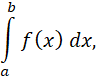 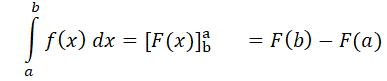 Definition of Definite Integral (Cont.)
Properties:
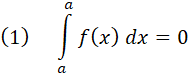 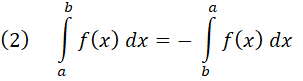 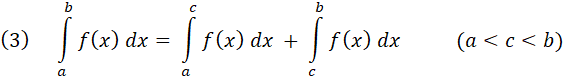